Please Put phones and devices in a pocket in your backpack.  Thank you
EQ: How can we quickly determine the behavior near the asymptotes 
      of a rational function?
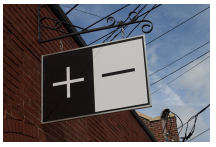 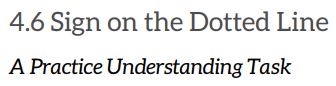 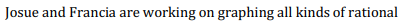 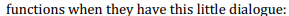 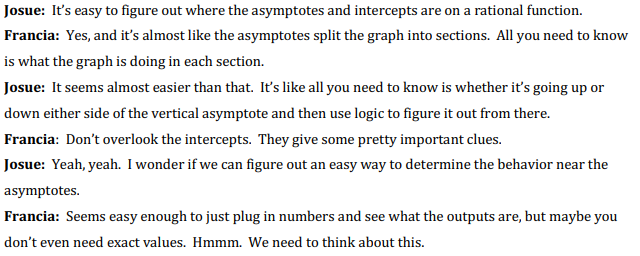 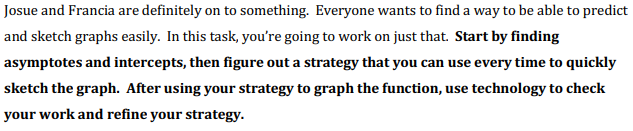 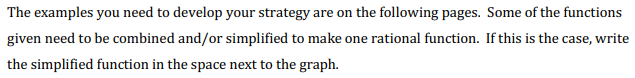 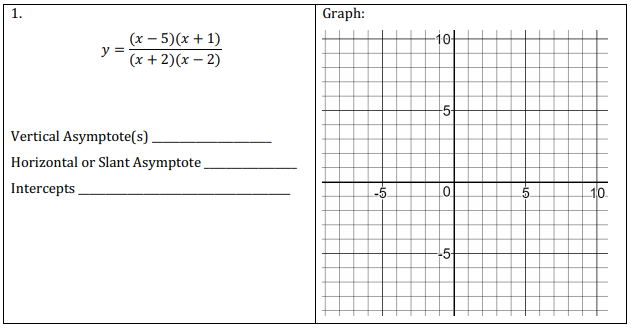 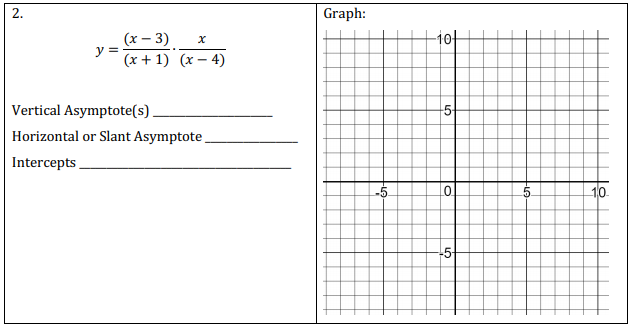 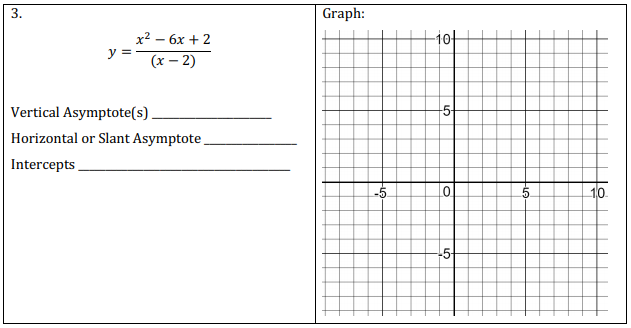 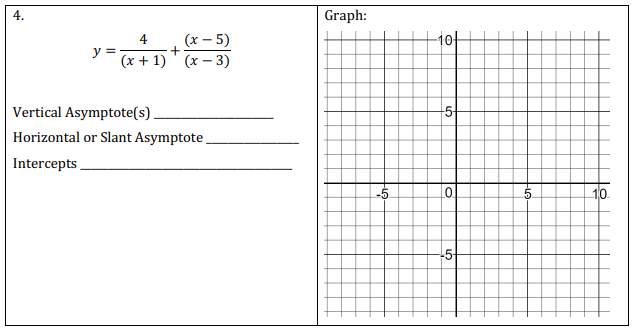 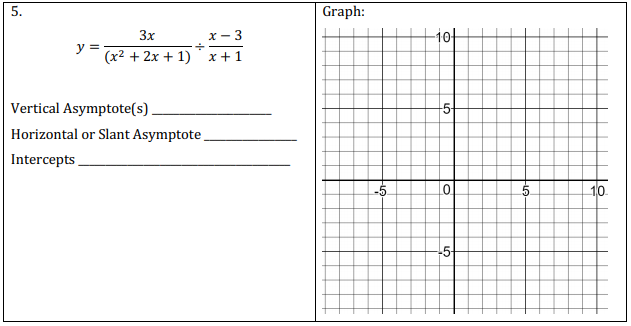 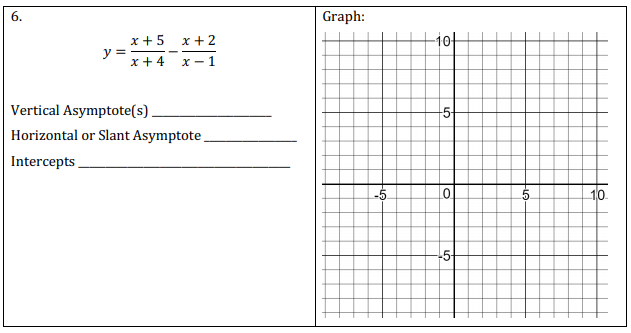 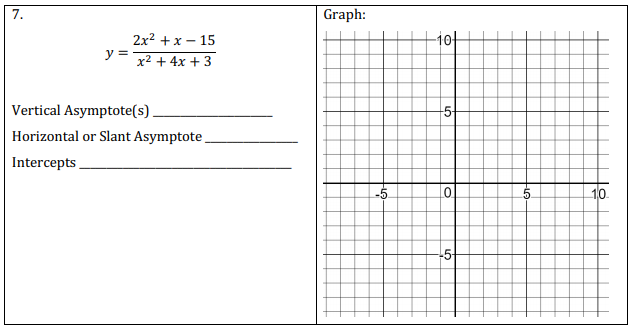 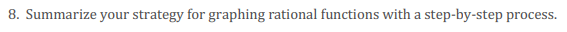 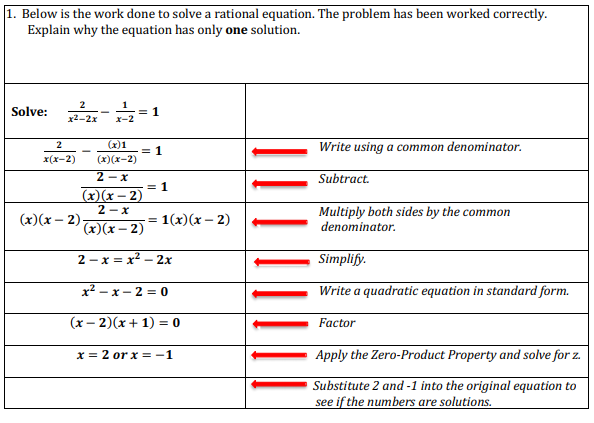 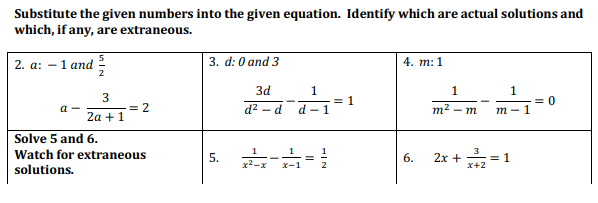 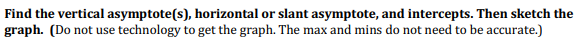 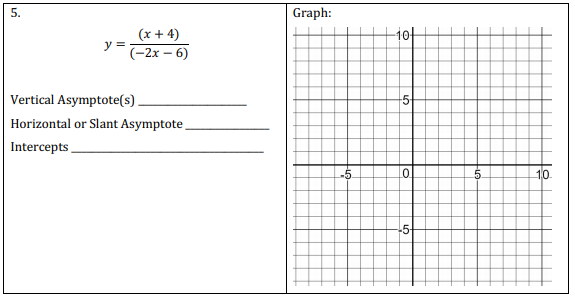 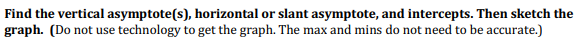 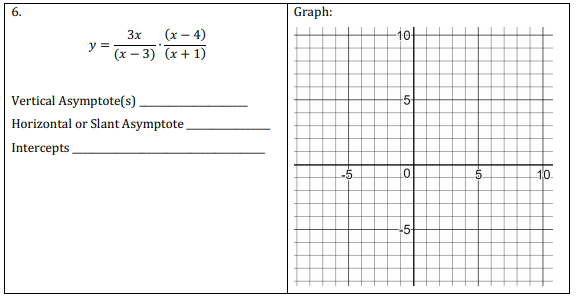 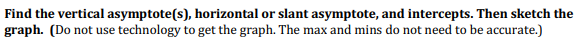 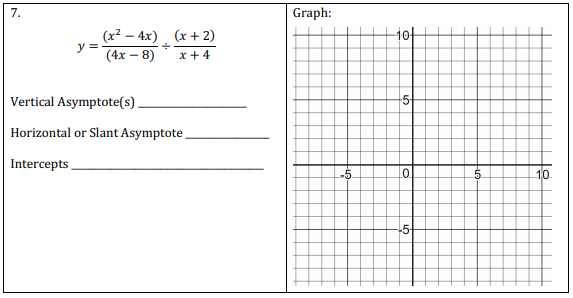 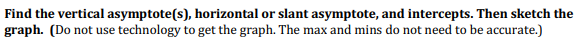 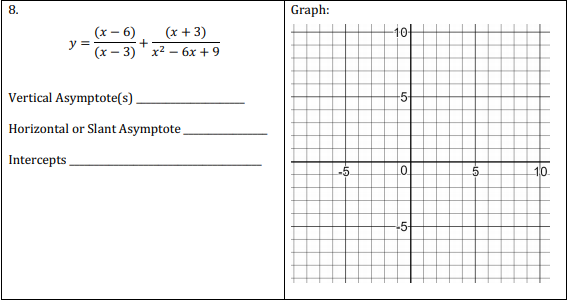 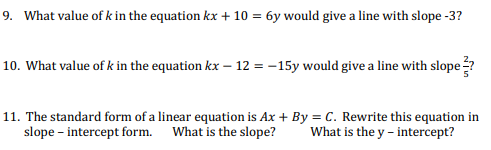 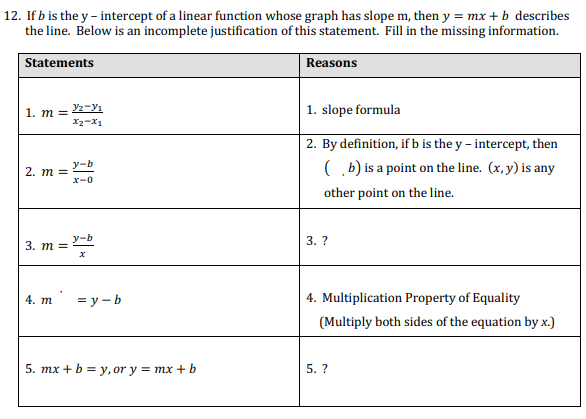